ELASTICSEARCH
2019.04.14
What is Elasticsearch?
?  is a search engine based on the Lucene library

- Free and Open Source distributed inverted index
- Build on top of Apache Lucene
- Developed in Java, so inherently cross-plateform
- Released in Feb, 2010
Features
Easy to Scale (Distributed)
RESTful API 
Build on top of Apache Lucene 
Excellent Query DSL 
Multi-tenancy 
Advanced search features (Full Text)
Document Oriented 
Per-operation Persistence
Easy to Scale (Distributed)
Start from small, but can grow with your business
Scalable horizontally out of the box. As you need more capacity, just add more nodes
RESTful API
API driven. Almost any action can be performed using a simple RESTful API using JSON over HTTP.
Built on top of Apache Lucene
Lucene is a high performance, full-featured Information Retrieval library, written in Java

Lucene is stable, proven technology, and continuously beingadded with more features and best practices
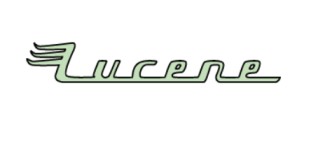 Excellent Query DSL
Exposes a very complex and capable query DSL(Domain Specific Language)
Caching and speed up common queries, or complex queries with parts that can be reused
Multi-tenancy
Can host multiple indexes on one node or cluster.
Can query multiple types and multiple indexes with one simple query
Document Oriented
Store complex real world entities as structured JSON documents
Per-operation Persistence
Puts your data safety first. 
Document changes are recorded in transaction logs on multiple nodes in the cluster to minimize the chance of any data loss.
Basic Concepts
Cluster
consists of one or   more nodes
Node
is a running instance of elasticsearch
Index
is like a ‘database’ in a relational database
Type
is like a ‘table’ in a relational database
Document
is like a row in a table in a relational database
Field
is similar to a column in a table in RDB
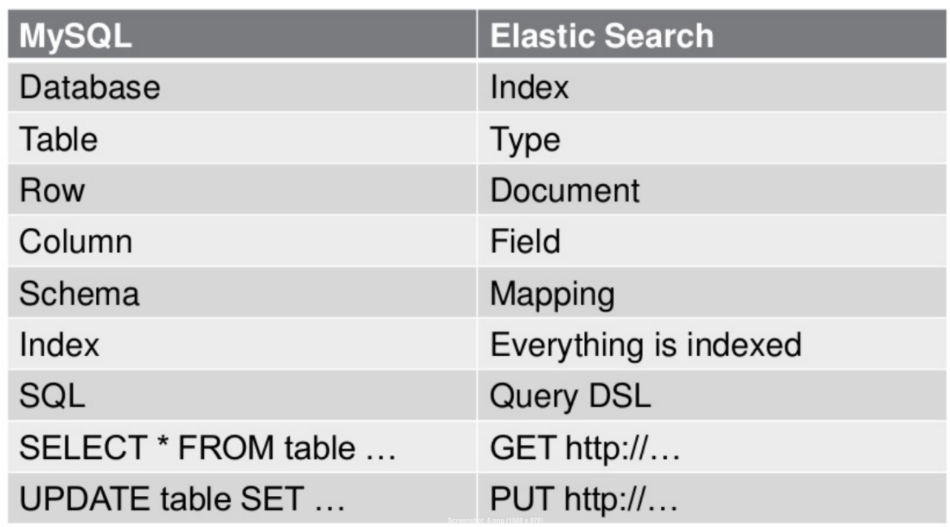 Differences with Relational DB
No SQL Database
No relations, No constraints, No joins 
Easier to Scale
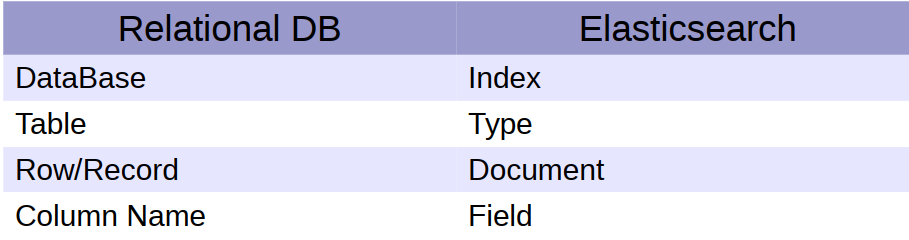 Insuitable Usecases of RDB
● Relevance based searching
● Searching when entered spelling of search term is wrong
● Full text search
● Synonym search
● Phonetic search
E.x. 1
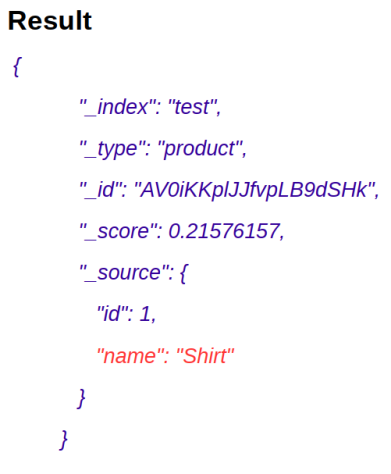 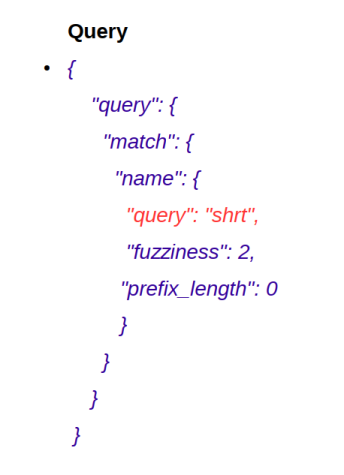 E.x. 2
Searched “Top Doctor's College”, but documents contains “Top Medical Institutions” 

'Smith', 'Smythe'
Installation
- Windows: 
https://artifacts.elastic.co/downloads/elasticsearch/elasticsearch-7.0.0-windows-x86_64.zip

- Linux:
https://artifacts.elastic.co/downloads/elasticsearch/elasticsearch-7.0.0-linux-x86_64.tar.gz

- Full Installation
https://www.vultr.com/docs/how-to-install-and-configure-elastic-stack-elasticsearch-logstash-and-kibana-on-ubuntu-17-04
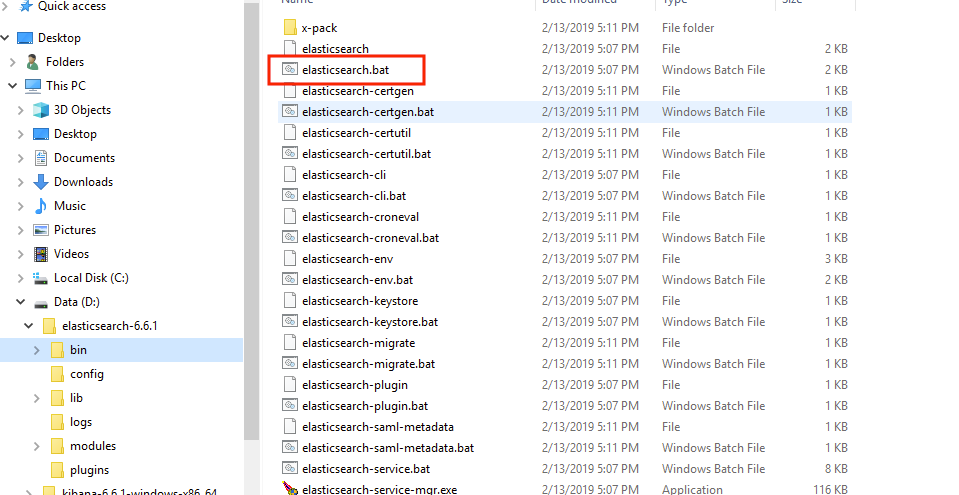 http://localhost:9200
Are you alive “Elasticsaerch”?
http://localhost:9200/?pretty
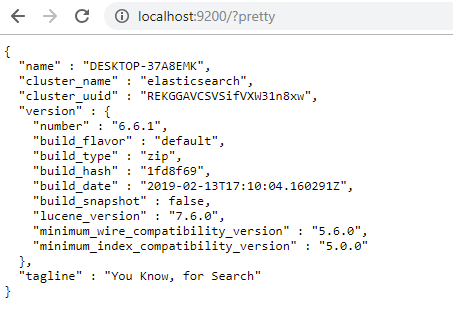 Create Index/Document
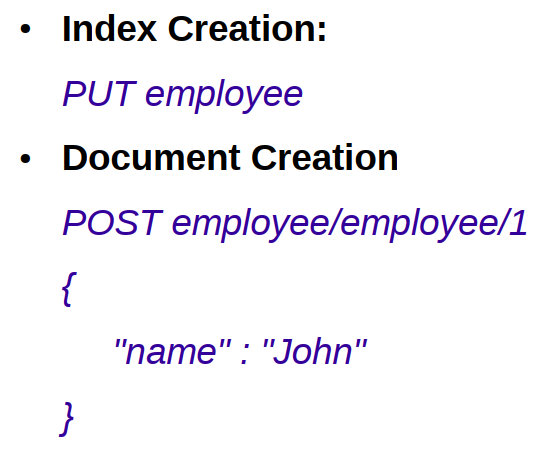 curl -X PUT "localhost:9200/index1"
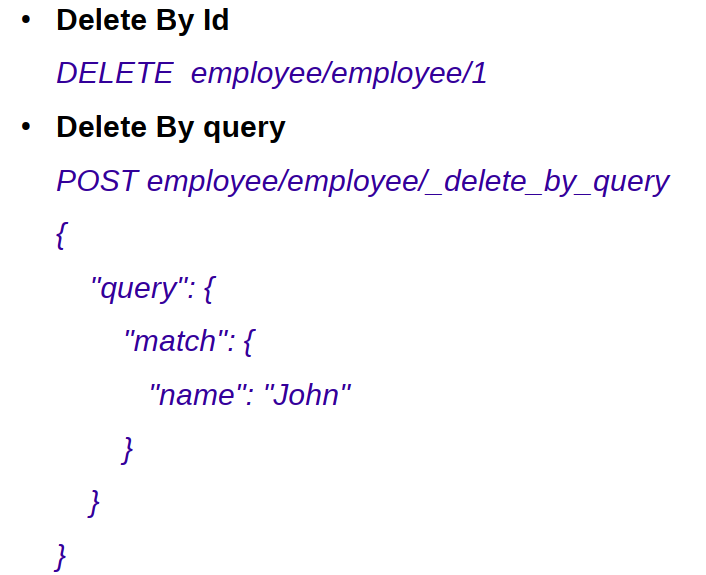 Delete Document
Update Document
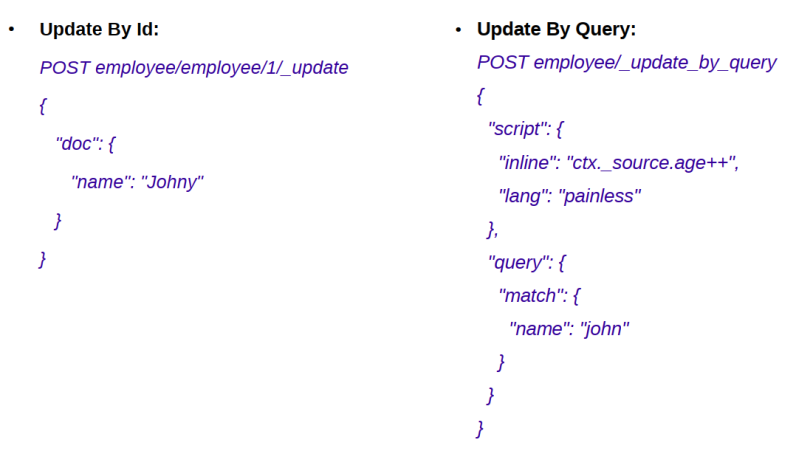 Search Document
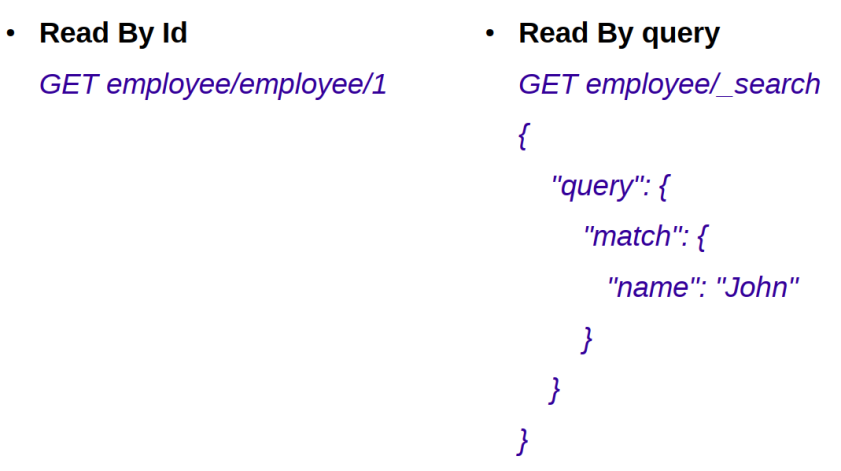 Query DSL
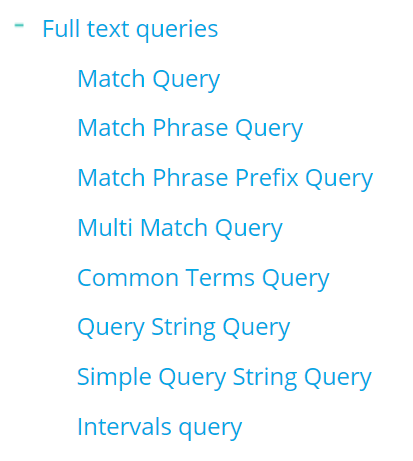 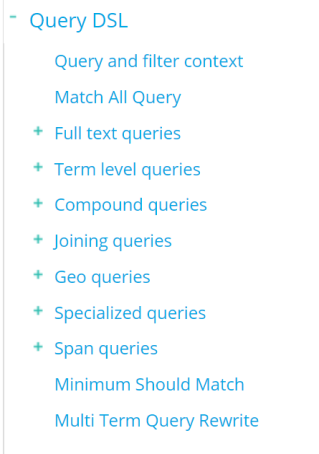 Kibana
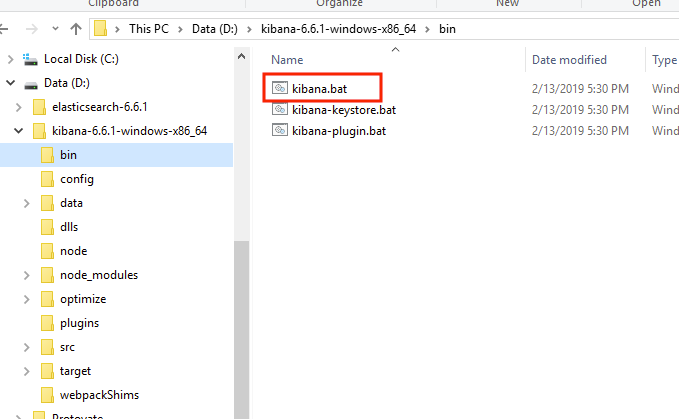 ?  Open source data visualization plugin for ES
http://localhost:5601
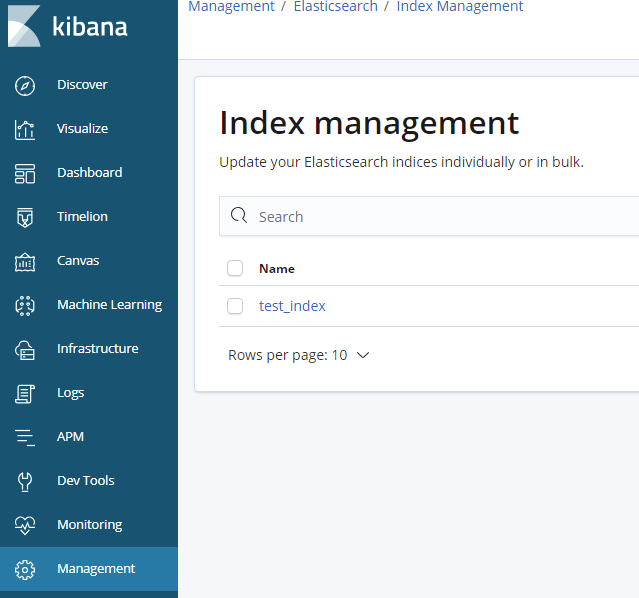 Kibana
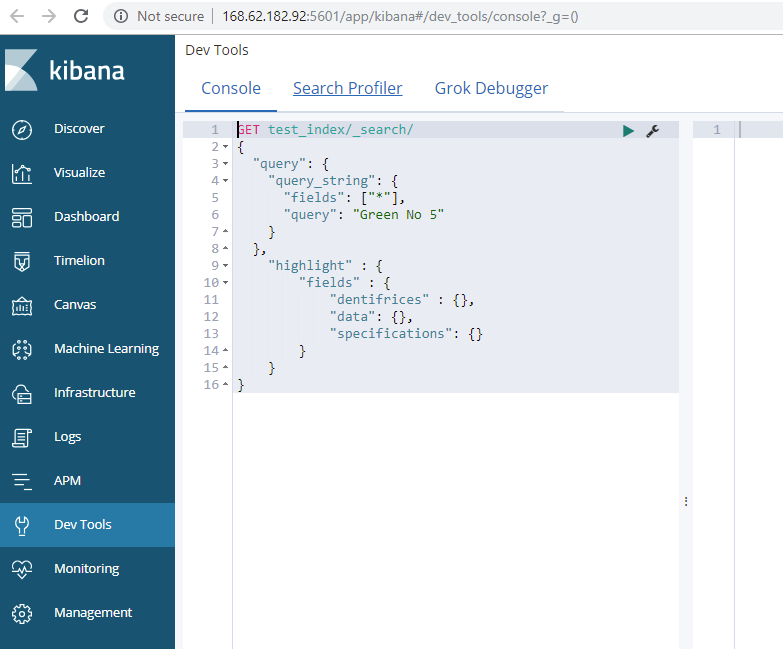 Kibana
THANKS!